Application of NMME for the Intraseasonal Prediction of Tropical Cyclones over the Atlantic and North Pacific Basins
Jae-Kyung E. Schemm and Hui Wang
NOAA Climate Prediction Center
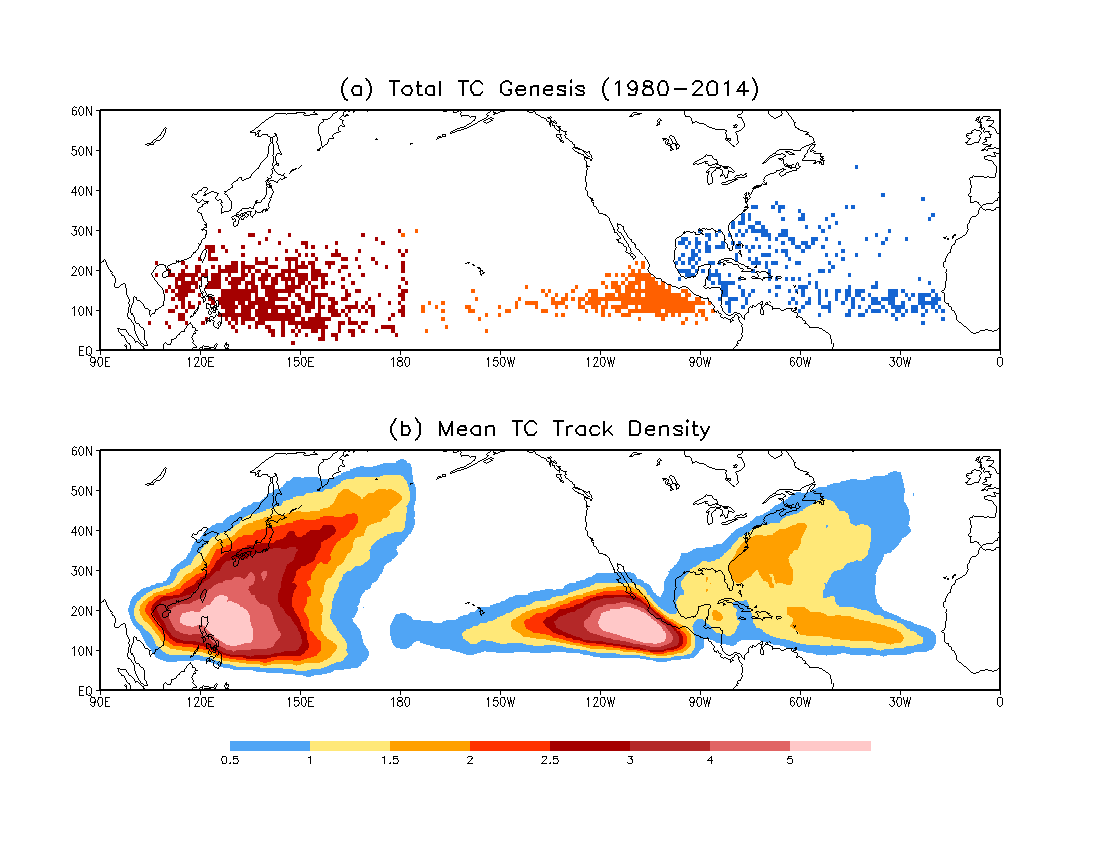 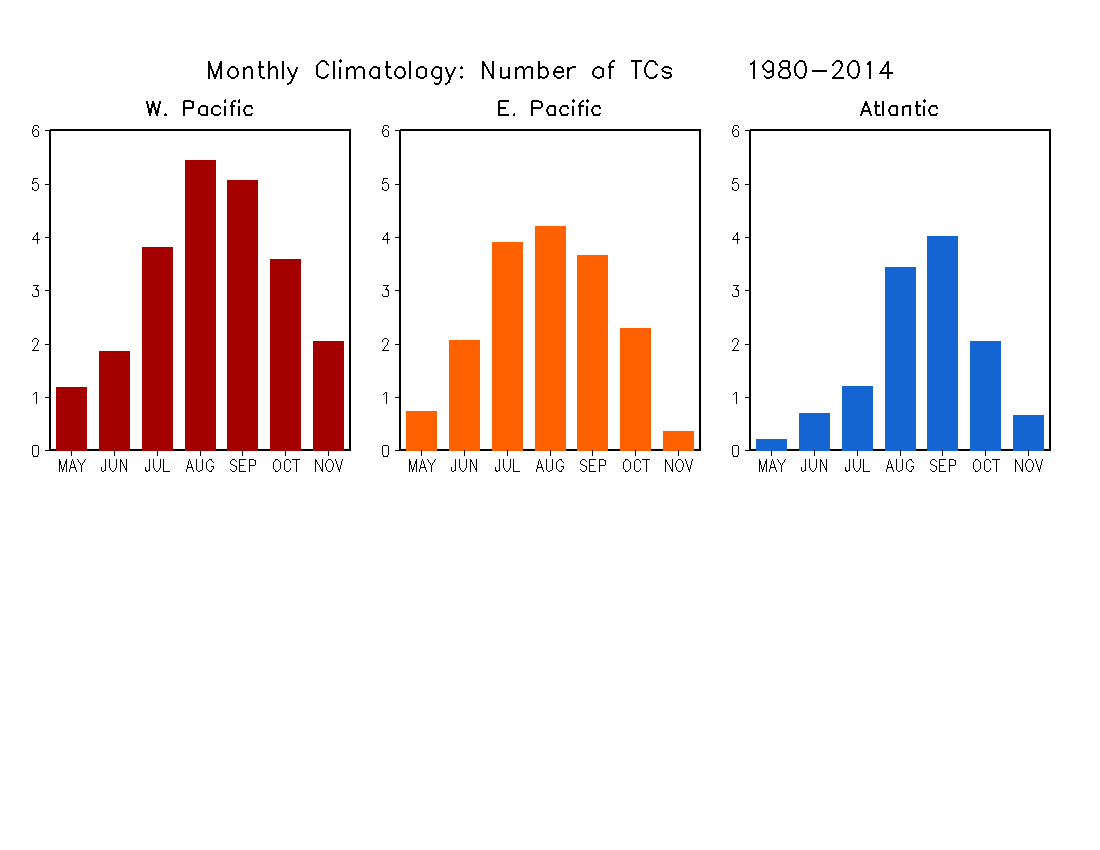 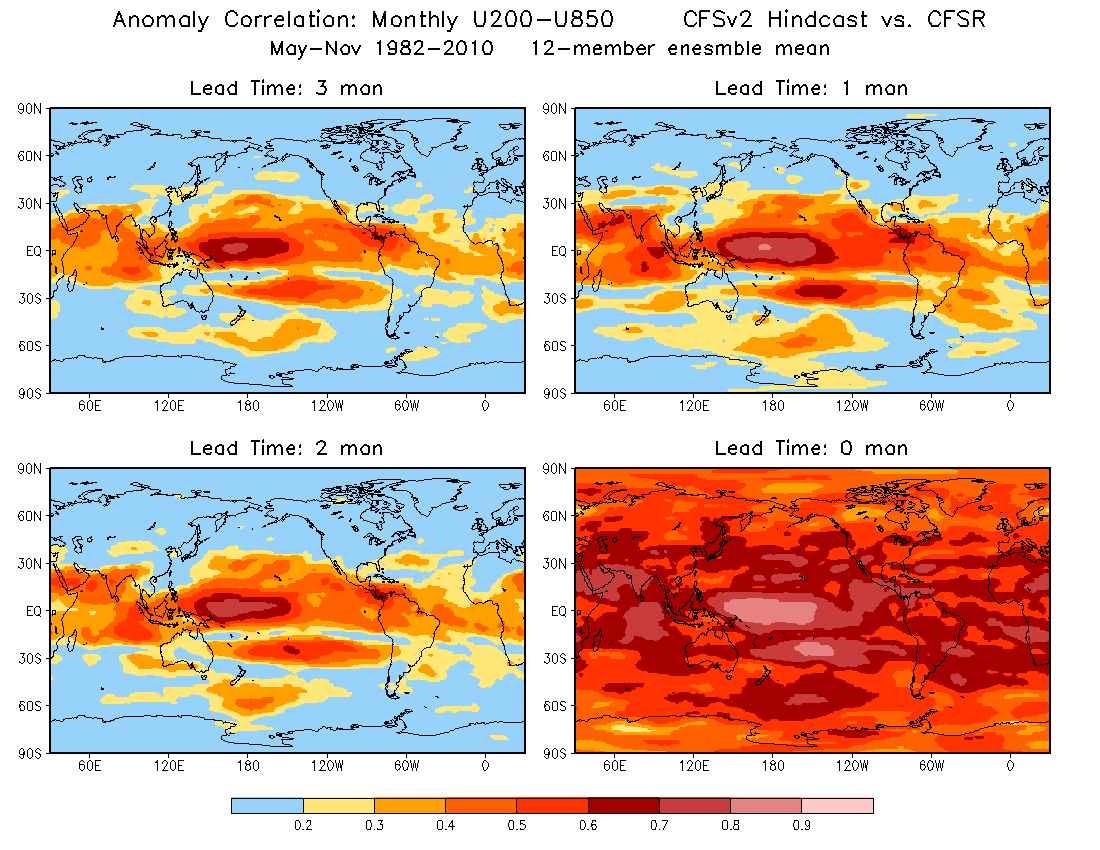 AC: U200–U850
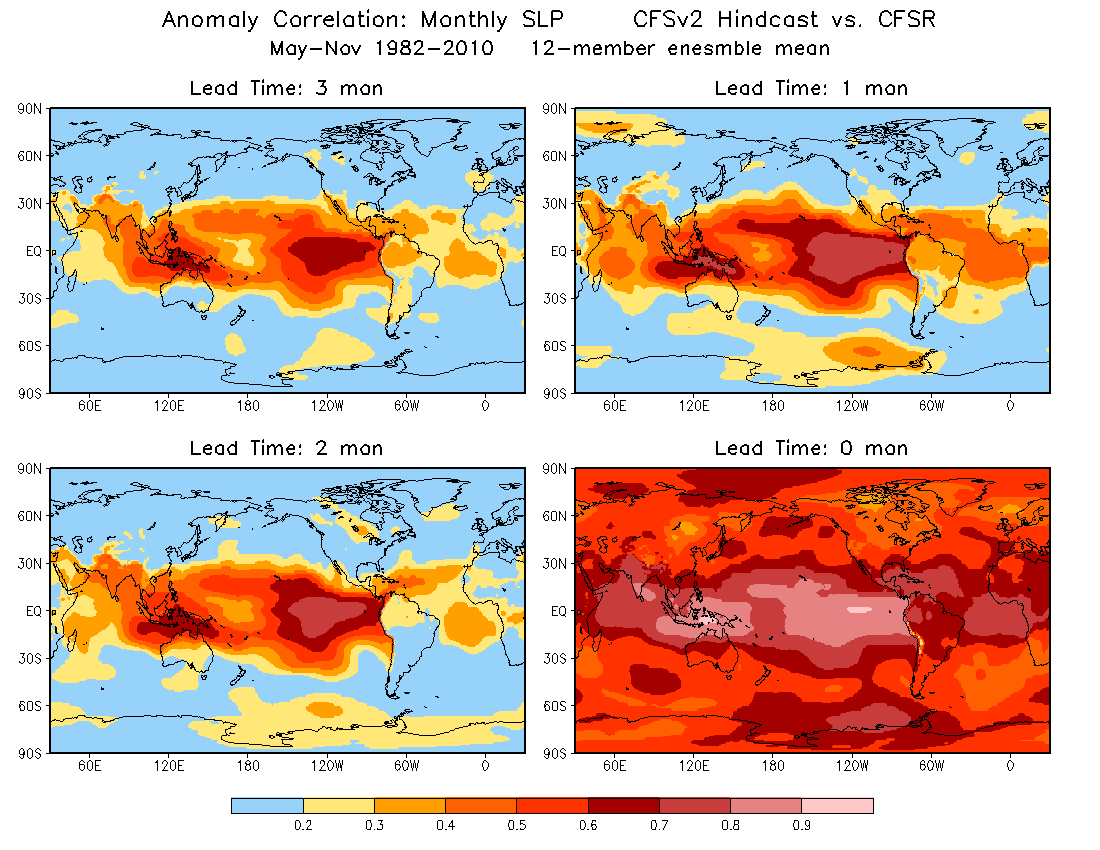 AC: SLP
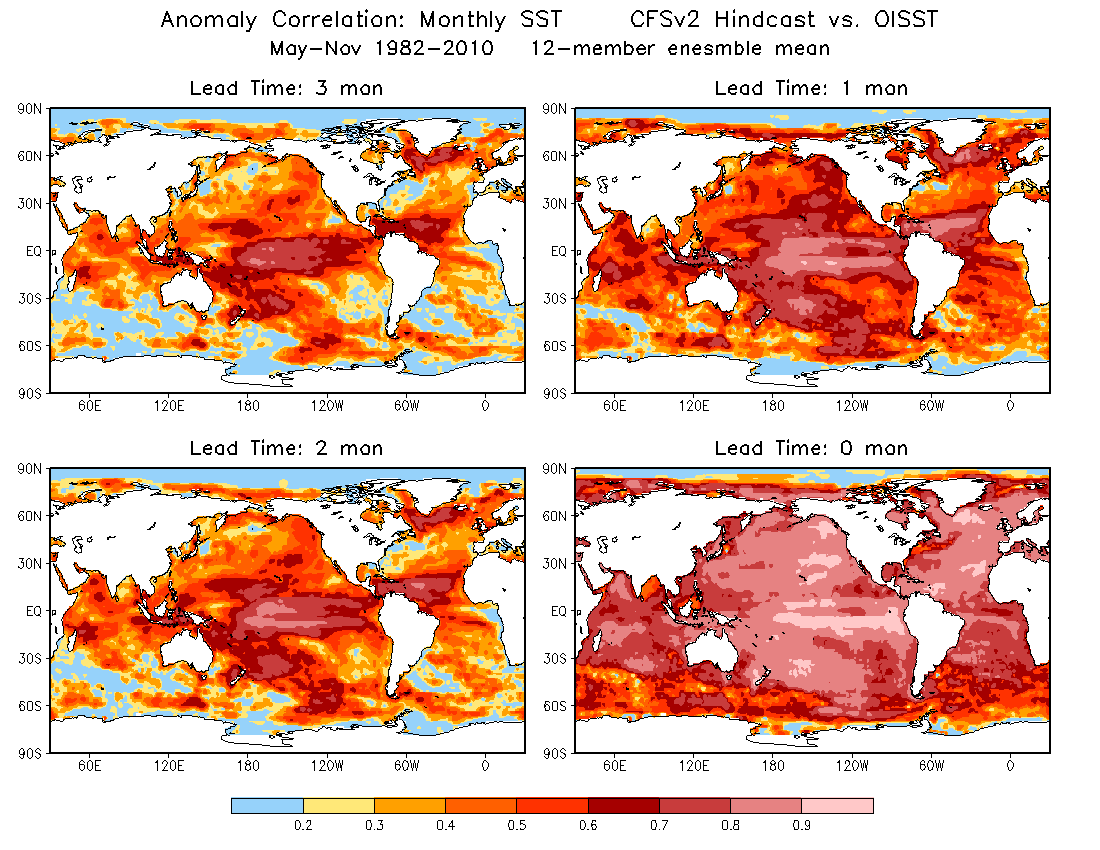 AC: SST